«Корзина идей»
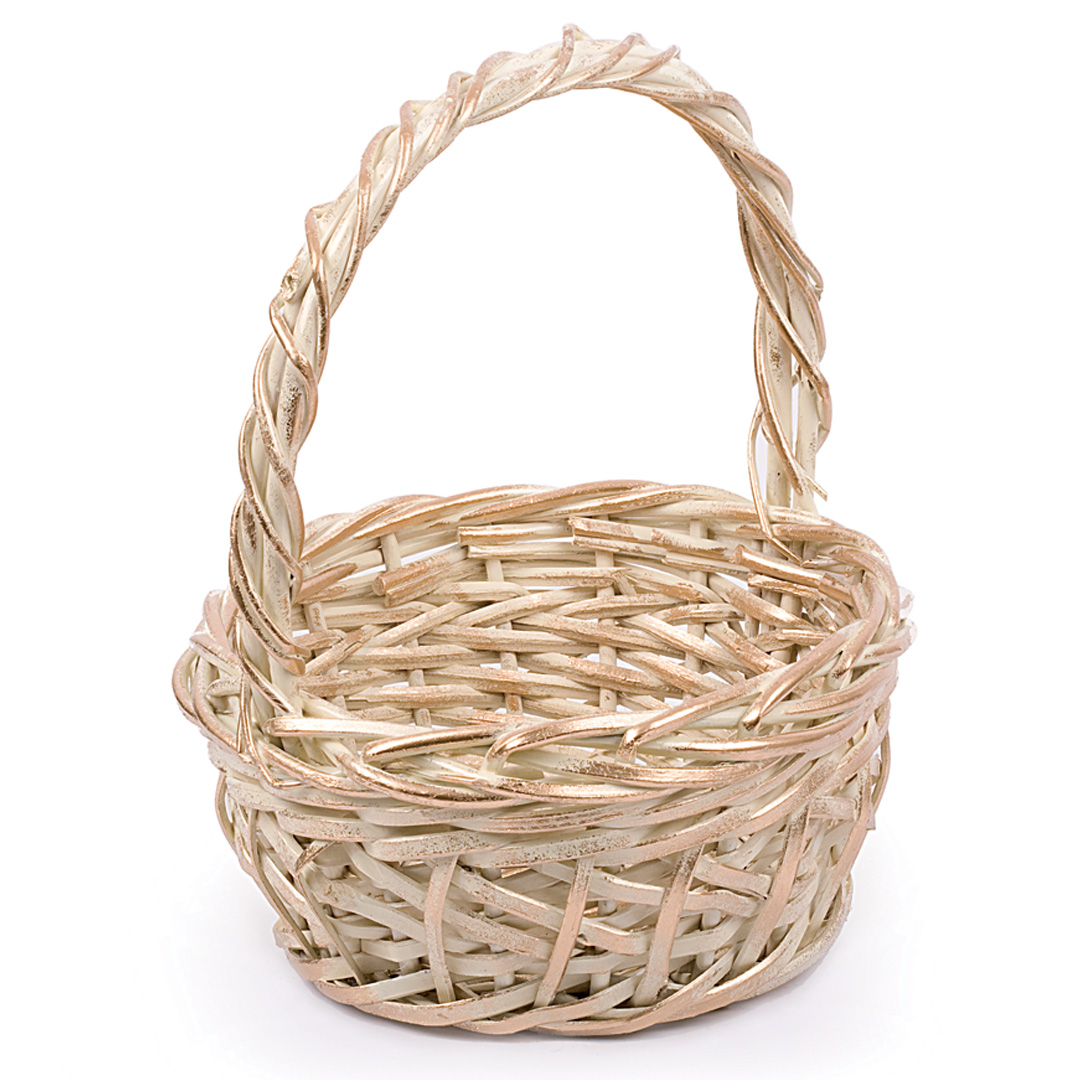 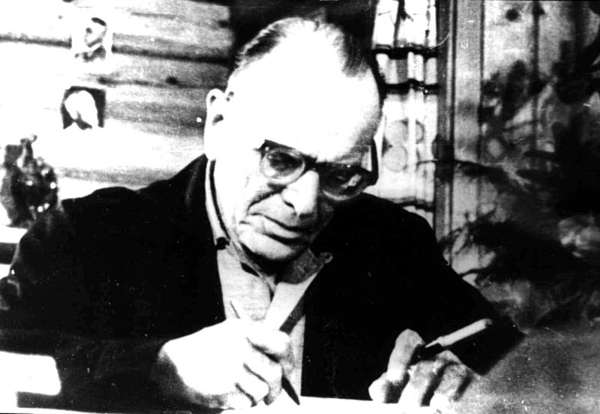 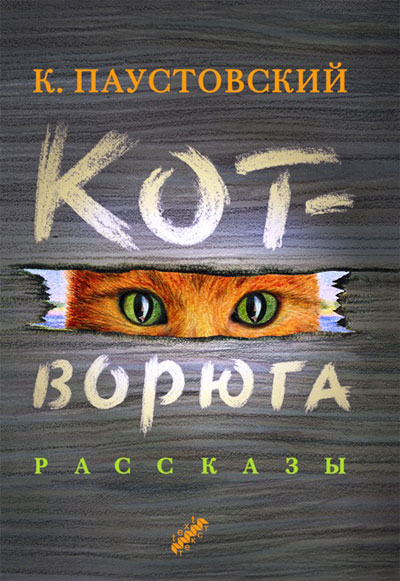 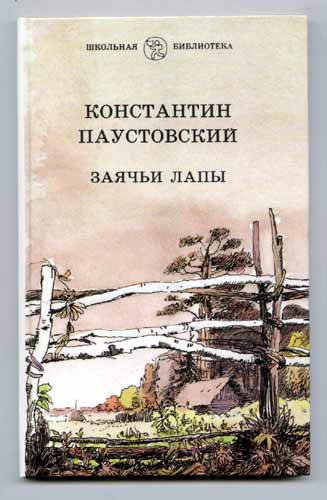 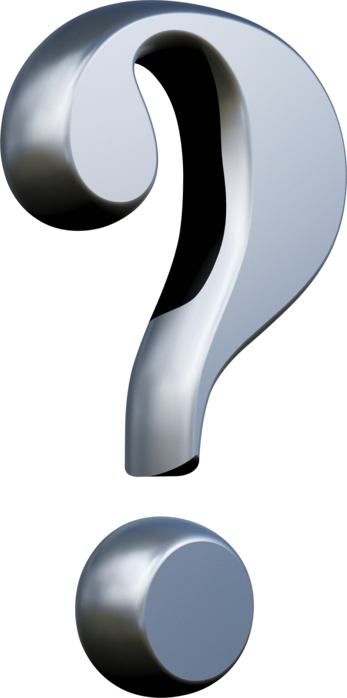 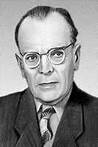 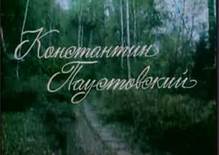 1892-1968
Какие бывают дожди?
Приметы дождя
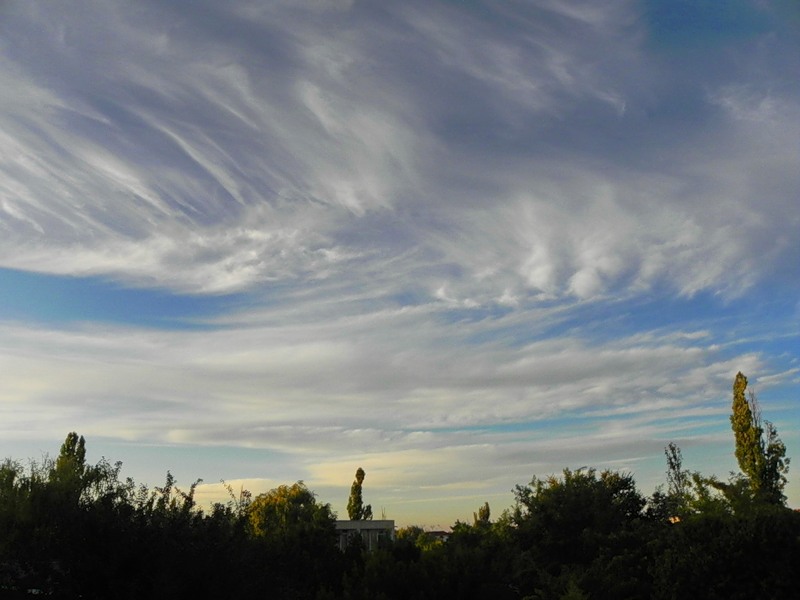 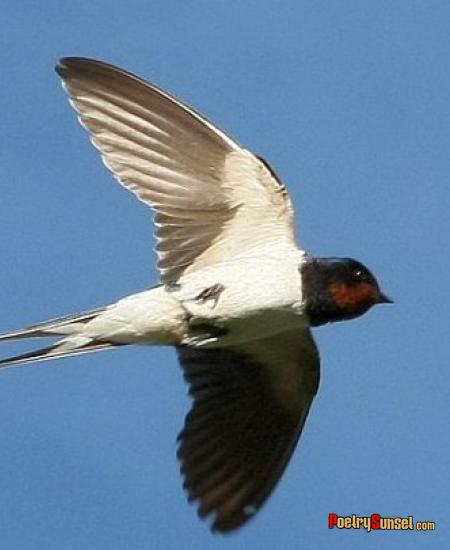 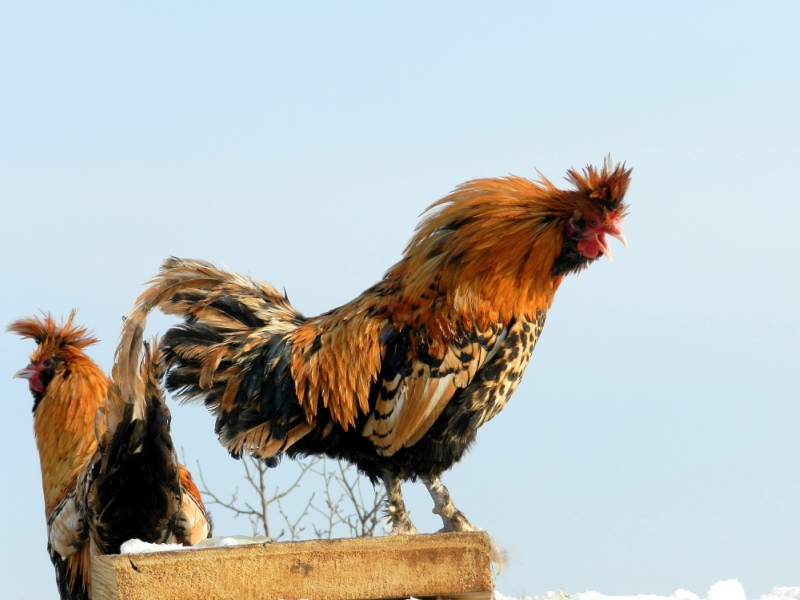 Спорый дождь
Слепой дождь
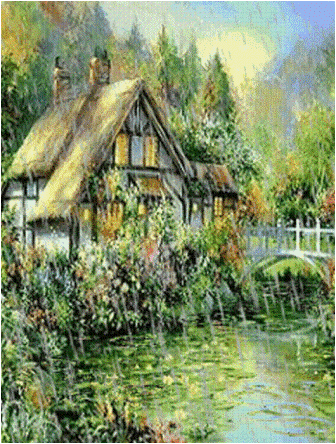 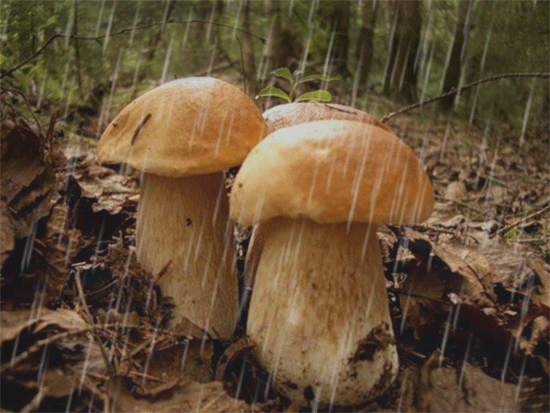 Грибной дождь
И. И. Шишкин «Дождь в дубовом лесу»
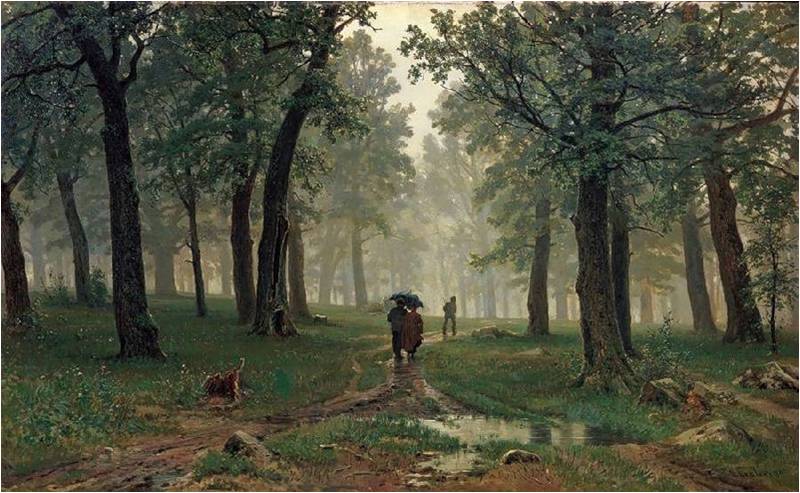 Мы - мультипликаторы